বিসমিল্লাহ হির রাহমানির রাহিম
স্বা
ম
গ
ত
সকলকে শুভেচ্ছা জানিয়ে 
আজকের শ্রেণি কার্যক্রম আরম্ভ করছি।
1
বৃহস্পতিবার, 18 জানুয়ারী 2018
[Speaker Notes: কুশল বিনিময়ের পর শিক্ষক শ্রেণি বিন্যাসের দিকে নজরদিতে পারে ।]
শিক্ষক পরিচিতি
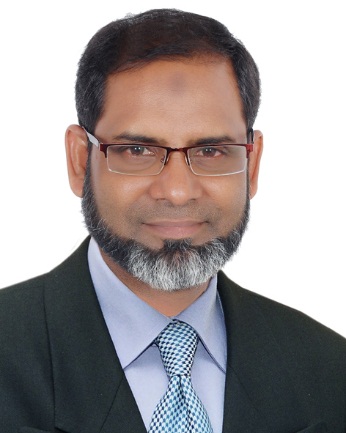 দেওয়ান আবু হুরাইড়া (বাদশা)
সহকারী শিক্ষক (আইসিটি)
বদলগাছী লাবণ্য প্রভা পাইলট বালিকা উচ্চ বিদ্যালয়
বদলগাছী, নওগাঁ।
০১৭১৮৭২৩৯৭১, ০১৫৮৭৬২১৫০।
Email: badshamecc@gmail.com
2
বৃহস্পতিবার, 18 জানুয়ারী 2018
শ্রেণি পরিচিতি
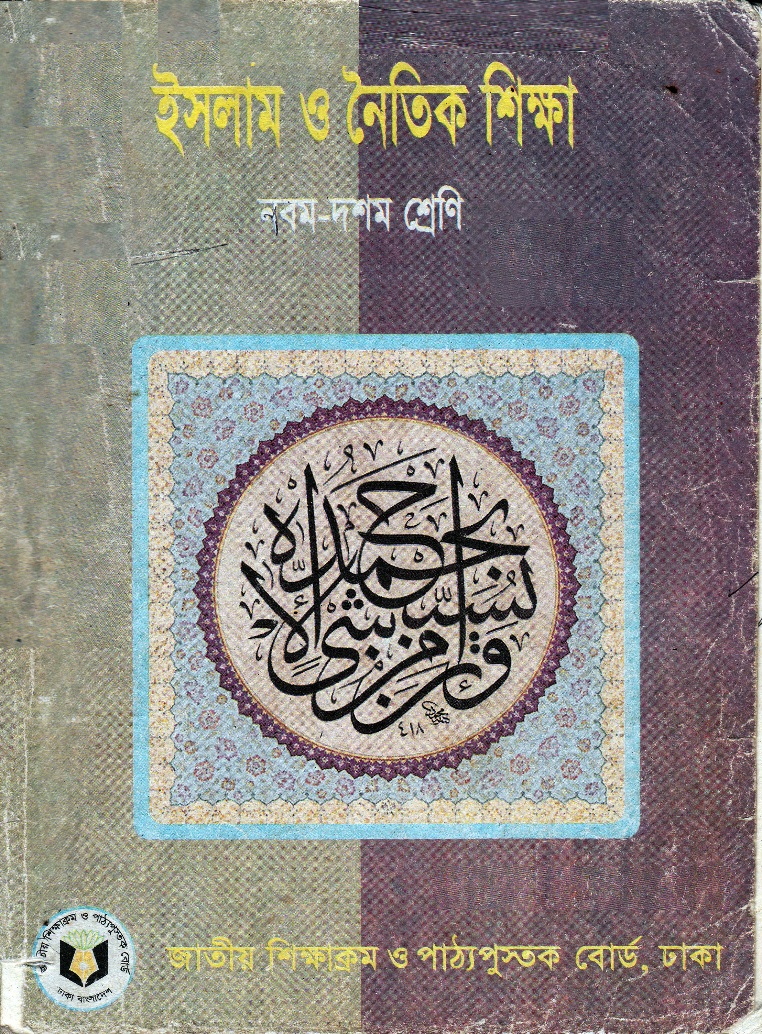 ৯ম শ্রেণি, শাখাঃ (ক+খ)
বিষয়ঃ ইসলাম ও নৈতিক শিক্ষা
অধ্যায়ঃ প্রথম (আকাইদ ও নৈতিক শিক্ষা)
সময়ঃ ৪০ মিনিট
মোট শিক্ষার্থীঃ ৬০
উপস্থিতঃ ৫৫
তারিখঃ ১০/০১/২০১৮ ইং
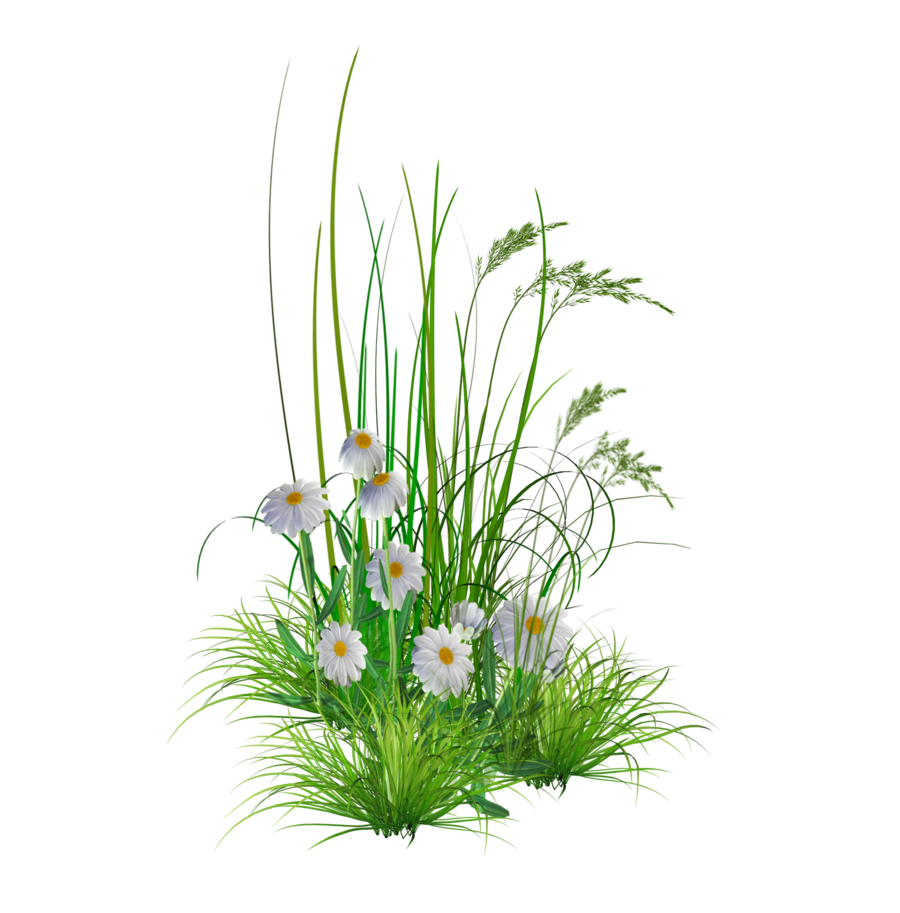 3
বৃহস্পতিবার, 18 জানুয়ারী 2018
নিচের চিত্রগুলি দেখ এবং চিন্তা করে বল এগুলি কিসের ছবি?
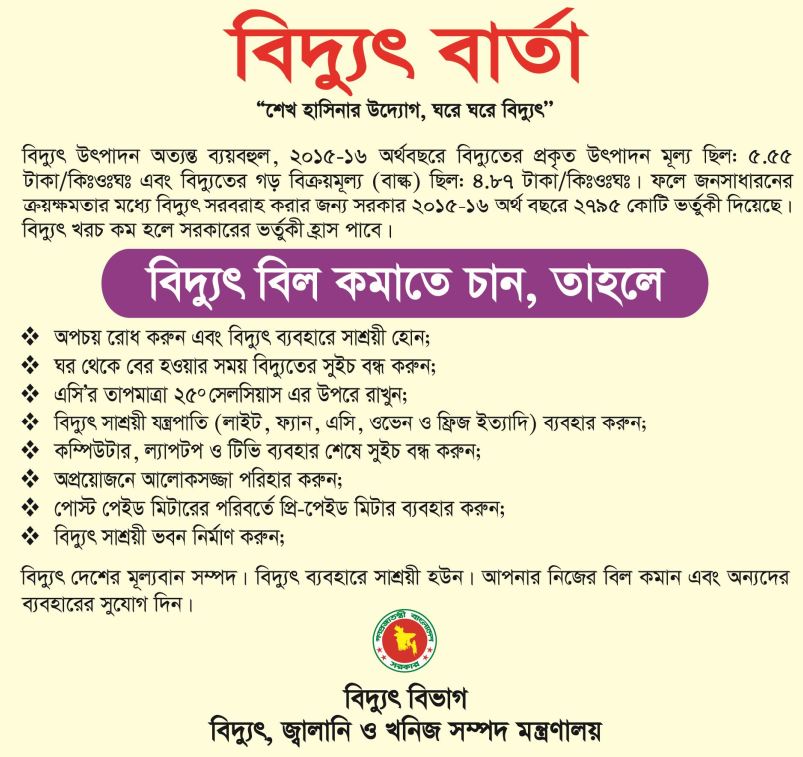 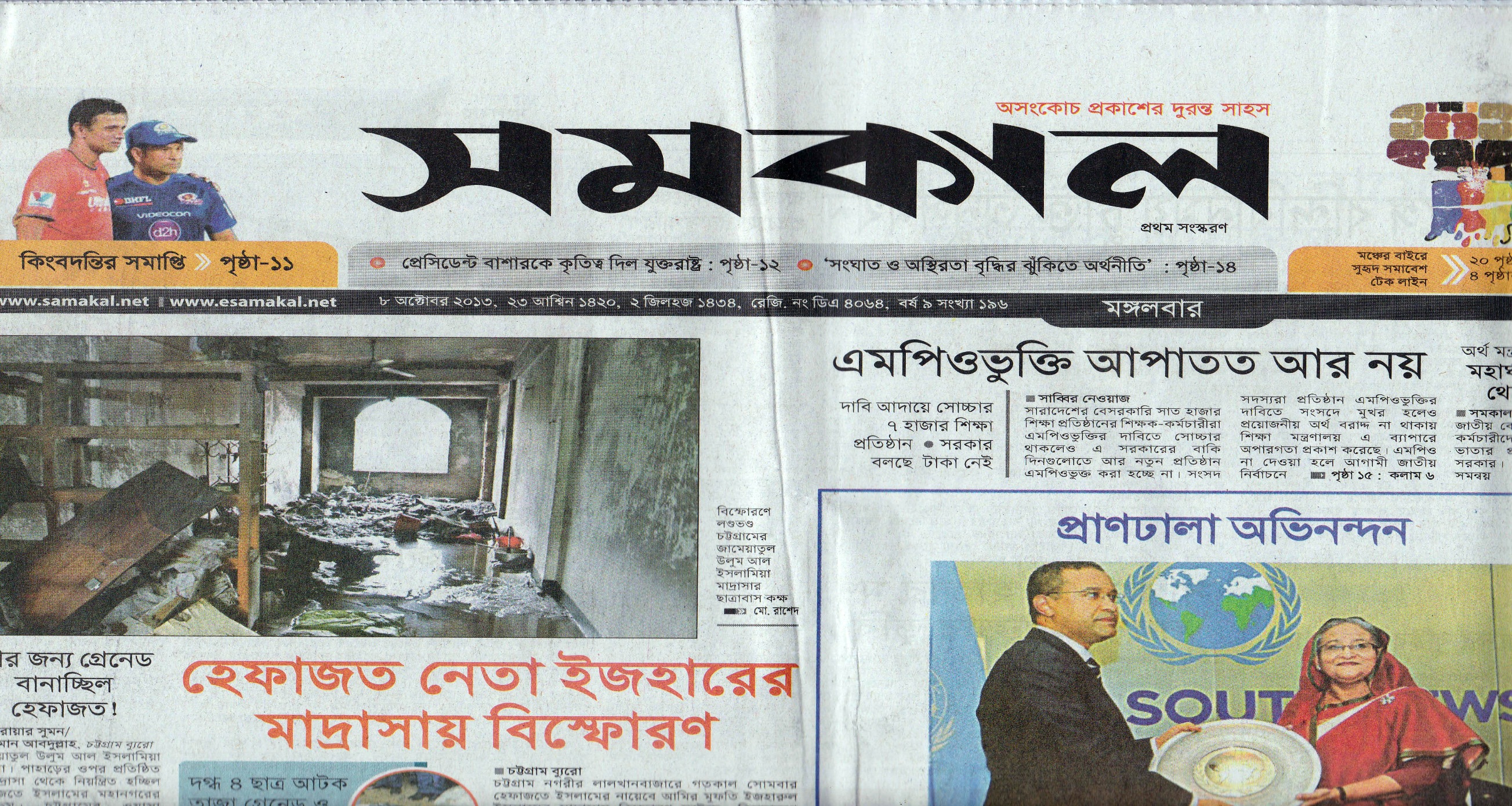 চিঠি
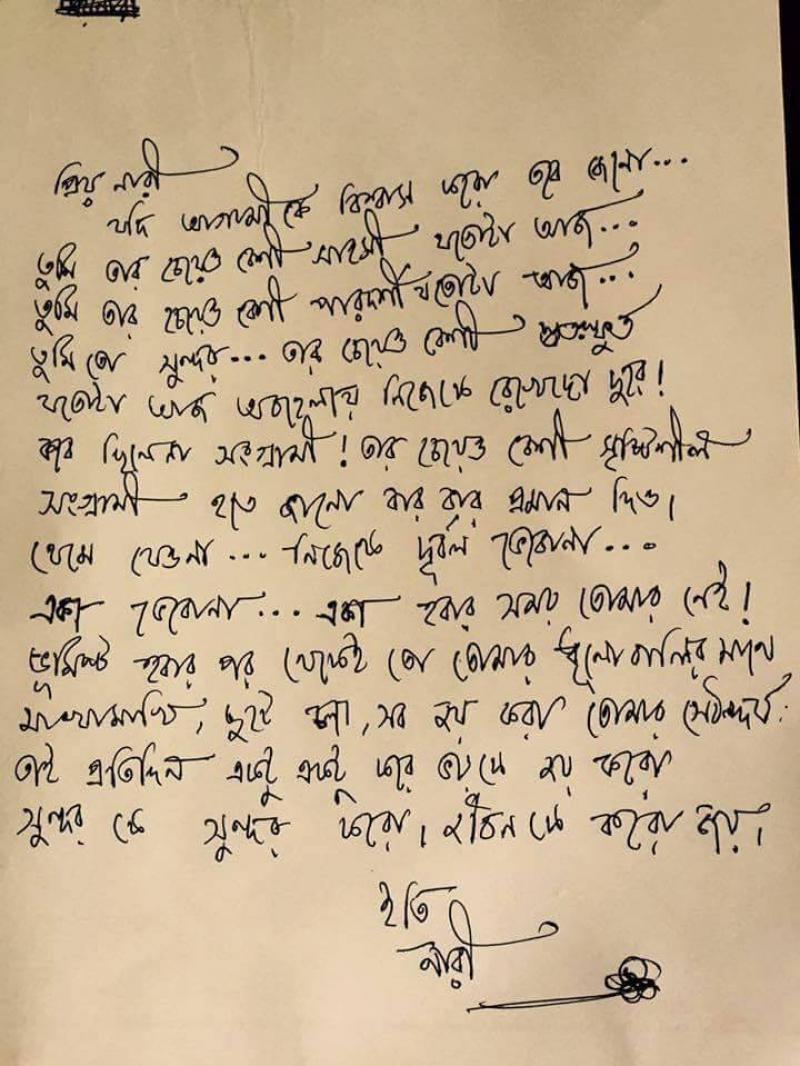 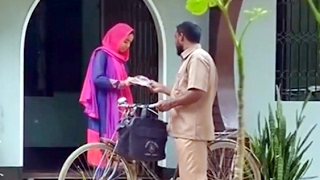 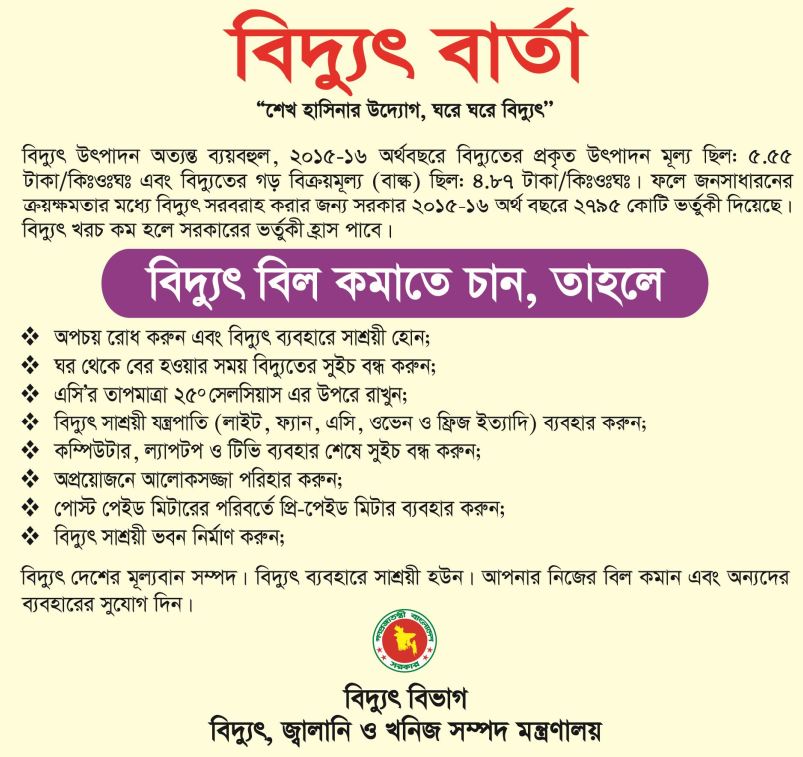 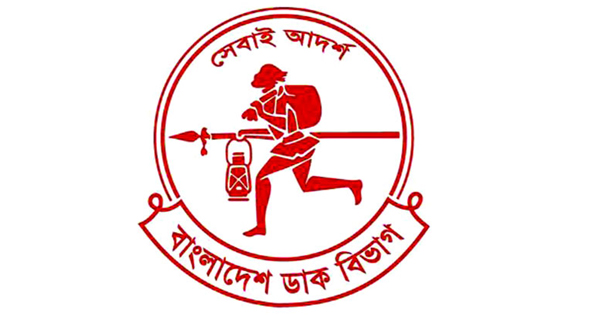 কে চিঠি বিতরন করে?
ডাক পিওন বা রানার।
4
বৃহস্পতিবার, 18 জানুয়ারী 2018
[Speaker Notes: শিক্ষক স্লাইডে প্রদর্শিত ছবিগুলি দ্বারা শিক্ষার্থীদের  মুখ থেকে শিরোনাম  বের করে আনার চেষ্ঠা করবেন ।]
নিচের আরওদু’টি ছবি দেখ এবং চিন্তা করে বল
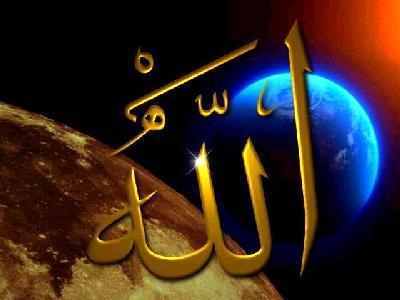 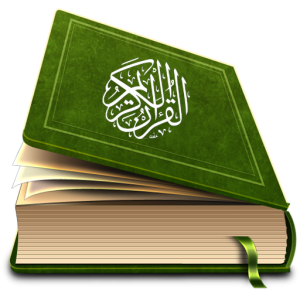 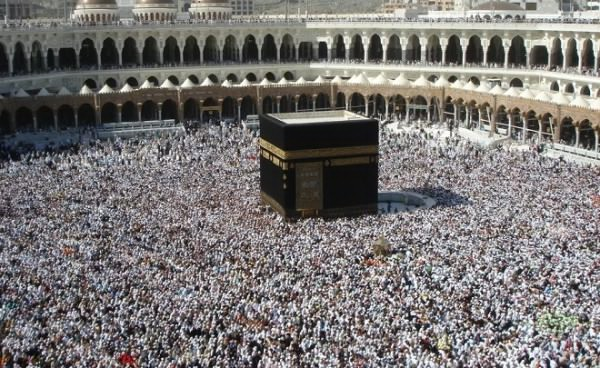 মহান আল্লাহ তায়ালা
পবিত্র বাণী সম্বলিত কিতাব
মানুষের নিকট পৌঁছানো
রিসালাত
মানুষের নিকট এই দায়িত্ব পৌঁছানোকে কি বলা হয়?
5
বৃহস্পতিবার, 18 জানুয়ারী 2018
[Speaker Notes: শিক্ষক স্লাইডে প্রদর্শিত ছবিগুলি দ্বারা শিক্ষার্থীদের  মুখ থেকে শিরোনাম  বের করে আনার চেষ্ঠা করবেন ।]
আজকের পাঠ
রিসালাত
অধ্যায়ঃ ১ম, পাঠঃ  0৯,  পৃষ্ঠাঃ 1৪
6
বৃহস্পতিবার, 18 জানুয়ারী 2018
[Speaker Notes: পাঠ শিরোনাম শিক্ষার্থীরা নিজ নিজ খাতায় লিখবেন ।]
শিখনফল
এই পাঠ শেষে শিক্ষার্থীরা -
১. রিসালাত কি তা বলতে পারবে।
2. নবি ও রাসুল কেমন গুণের অধিকারী ছিলেন তা ব্যাখ্যা করতে পারবে।
3. নবী রাসুলের প্রেরণের উদ্দেশ্য বর্ণনা করতে পারবে।
7
বৃহস্পতিবার, 18 জানুয়ারী 2018
এসো রিসালাত সম্পর্কে কিছু জেনে নিই
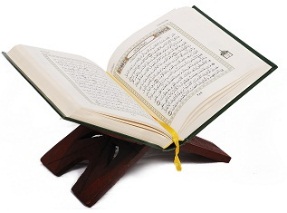 ইসলামি পরিভাষায় মহান আল্লাহ তায়ালার পবিত্র বাণী মানুষের নিকট পৌঁছে দেওয়ার দায়িত্বকে রিসালাত বলা হয়।

আর যিনি এই দায়িত্ব পালন করেন তাঁকে রাসুল বলা হয়।
?
8
বৃহস্পতিবার, 18 জানুয়ারী 2018
[Speaker Notes: শিক্ষক রিসালাতের বিষয় নিজে আরও কিছু ব্যাখ্যা করতে পারবে ।]
রিসালাত সম্পর্কে কালিমা তায়্যিবাতে কি বলা হয়েছে তা জেনে নিই
কালিমা তায়্যিবার প্রথমাংশঃ
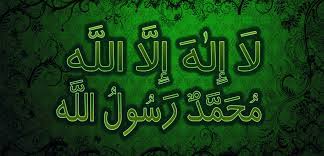 অর্থঃ আল্লাহ ব্যতীত কোনো 
 মাবুদ নেই
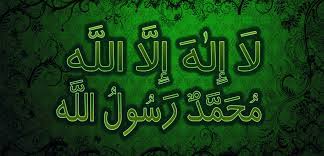 কালিমা তায়্যিবার দ্বিতীয়াংশঃ
অর্থঃ মুহাম্মদ (স.) আল্লাহর 
 রাসুল
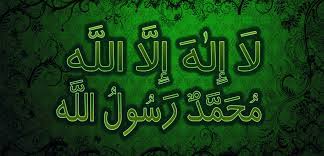 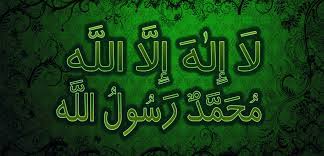 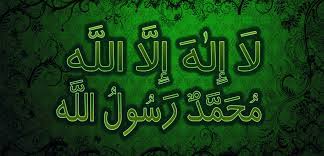 অতএব, তাওহিদে বিশ্বাস স্থাপনের ন্যায় রিসালাতেও বিশ্বাস স্থাপন করতে হবে।
9
বৃহস্পতিবার, 18 জানুয়ারী 2018
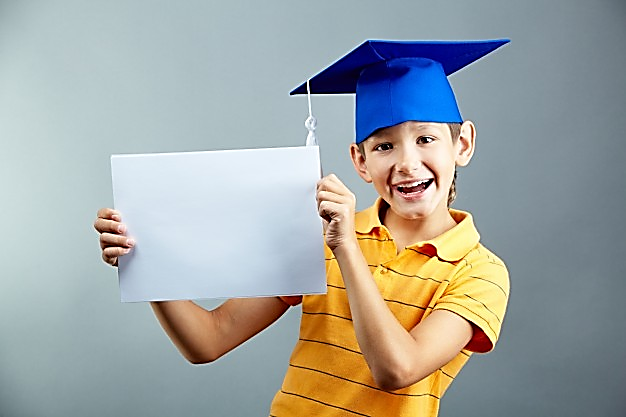 একক কাজ
৩ মিনিট
১. রিসালাত বলতে কি বুঝ?
10
বৃহস্পতিবার, 18 জানুয়ারী 2018
[Speaker Notes: একক কাজে সময় ২/৩ মিঃ দেয়া যেতে পারে । কাজ শিক্ষক নিজে তদারকী করবেন ।]
একক কাজের সমাধান
১. ইসলামি পরিভাষায় মহান আল্লাহ তায়ালার পবিত্র বাণী মানুষের নিকট পৌঁছে দেওয়ার দায়িত্বকে রিসালাত বলা হয়।
আর যিনি এই দায়িত্ব পালন করেন তাঁকে রাসুল বলা হয়।
11
বৃহস্পতিবার, 18 জানুয়ারী 2018
[Speaker Notes: এ]
এবার আমরা রিসালাতে বিশ্বাসের গুরুত্ব সম্পর্কে জেনে নিই
তাওহিদে বিশ্বাস যেমন অপরিহার্য, তেমনি রিসালাতে বিশ্বাস করাও অপরিহার্য।
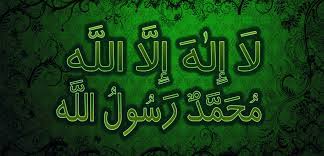 ‘লা ইলাহা ইল্লাল্লাহ’ দ্বারা তাওহিদের ঘোষণা দেওয়া হয়।
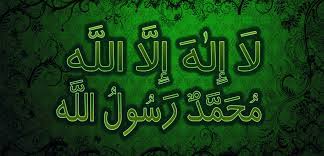 ‘মুহাম্মাদুর রাসুলুল্লাহ’ দ্বারা রিসালাতের স্বীকৃতি দেওয়া হয়।
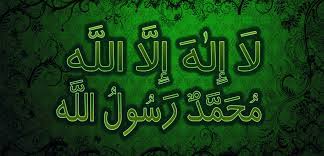 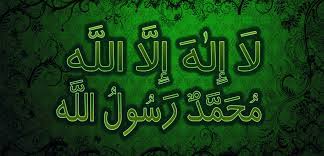 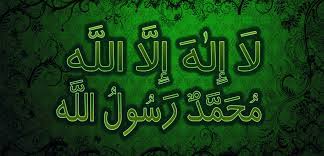 অতএব, রিসালাতে বিশ্বাস না করলে সে কখনো ইমানদার হতে পারবেনা।
12
বৃহস্পতিবার, 18 জানুয়ারী 2018
এসো এবার নবি-রাসুল কেমন গুণের অধিকারী ছিলেন তা জানি
?
13
বৃহস্পতিবার, 18 জানুয়ারী 2018
জোড়ায় কাজ
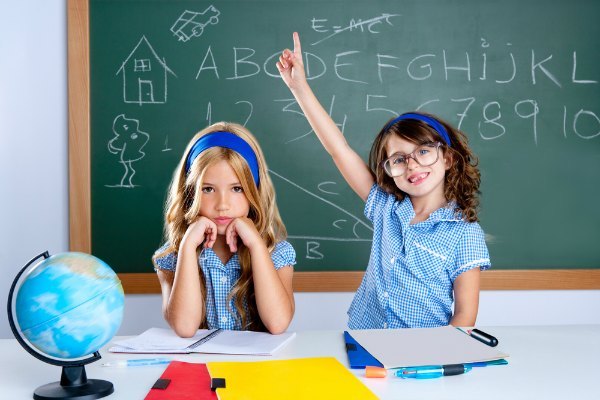 ৫ মিনিট
১. নবি ও রাসুল কেমন গুণের অধিকারী ছিলেন তা ৫টি বাক্যে লিখ।
14
বৃহস্পতিবার, 18 জানুয়ারী 2018
[Speaker Notes: জোড়ায় কাজে সময় ৪/৫ মিঃ দেয়া যেতে পারে । কাজ শিক্ষক নিজে তদারকী করবেন ।]
জোড়ায় কাজের সমাধান
নবি-রাসুল অনেক গুণের অধিকারী ছিলেন নিম্নে ৫টি বাক্যে উল্লেখ করা হলো-
নবি-রাসুলগণ আল্লাহর মনোনীত বান্দা।
নবি-রাসুলগণ ছিলেন সত্যবাদী ও আমানতদার।
নবি-রাসুলগণ ছিলেন নিষ্পাপ ও সর্বোত্তম চরিত্রের অধিকারী।
নবি-রাসুলগণ ছিলেন দয়া, ক্ষমা, ধৈর্য্য ইত্যাদি গুণের অধিকারী।
নবি-রাসুলগণ ছিলেন অত্যন্ত জ্ঞানী, বুদ্ধিমান, সুবিবেচক ও বিচক্ষণ।
15
বৃহস্পতিবার, 18 জানুয়ারী 2018
[Speaker Notes: একক কাজে সময় ২/৩ মিঃ দেয়া যেতে পারে । কাজ শিক্ষক নিজে তদারকী করবেন ।]
এসো এবার নবি-রাসুল প্রেরণের উদ্দেশ্য কি তা জানার চেষ্টা করি।
16
বৃহস্পতিবার, 18 জানুয়ারী 2018
[Speaker Notes: পয়েন্ট গুলো শিক্ষক ব্যাখ্যা করবেন ।]
দলগত কাজ
৭ মিনিট
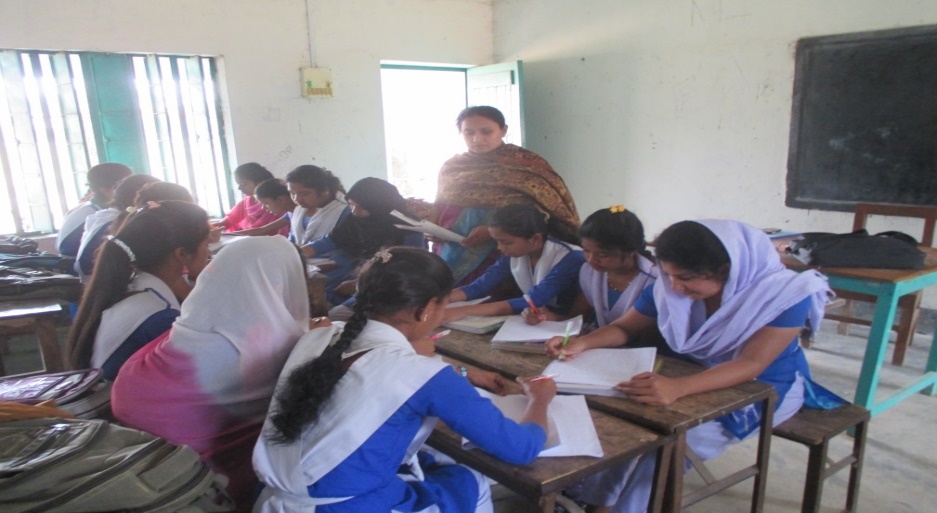 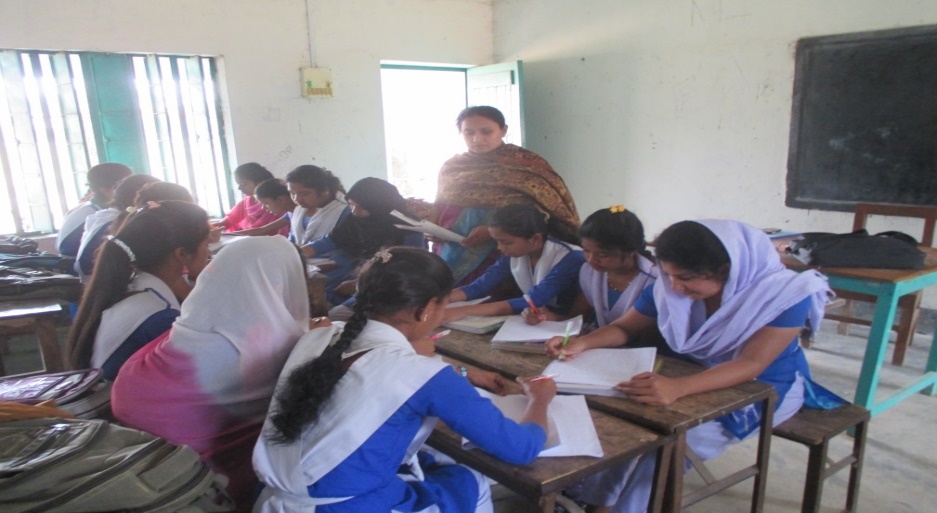 ৬ জন নিয়ে ১টি দল গঠন কর।
১. পৃথিবীতে নবী রাসুল প্রেরণের ৩টি উদ্দেশ্য বর্ণনা কর।
17
বৃহস্পতিবার, 18 জানুয়ারী 2018
[Speaker Notes: দলীয় কাজে সময় ৪/৫মিঃ দেয়া যেতে পারে । কাজ শিক্ষক নিজে তদারকী করবেন এবং তাদের স্বক্রিয়তা যাচাই করবেন ।]
মূল্যায়ন
১. ‘পয়গাম’ এর আরবি প্রতি শব্দ কি?
(ক) বার্তা
(খ) চিঠি
(ঘ) সংবাদ
(গ) রিসালাত
২. নবি-রাসুলদের আগমনের ধারাবাহিকতাকে নবুয়তের কি বলা হয়?
(ক) ক্রমধারা
(খ) রিসালত
(ঘ) তাওহিদ
(গ) ইবাদত
৩. নবুয়তের ধারার সর্বশেষ নবির নাম কি?
(ক) হযরত নূহ (আ.)
(খ) হযরত আদম (আ.)
(গ) হযরত মুসা (আ.)
(ঘ) হযরত মুহাম্মদ (স.)
18
বৃহস্পতিবার, 18 জানুয়ারী 2018
[Speaker Notes: মূলায়ানের প্রশ্ন সূনির্দিষ্ট ভাবে শিক্ষার্থীদের থেকে করা যেতে পারে ।]
বাড়ির কাজ
১. রিসালাতের দায়িত্ব পালন করতে গিয়ে নবী-রাসুল গণ কী কী সমস্যার সম্মুখীন হয়েছিলেন তাঁর বিবরণ দিয়ে একটি পোস্টার তৈরি কর।
19
বৃহস্পতিবার, 18 জানুয়ারী 2018
[Speaker Notes: বাড়ির কাজ শিক্ষার্থীদেরকে নিজ নিজ খাতায় লিখতে বলবে ।]
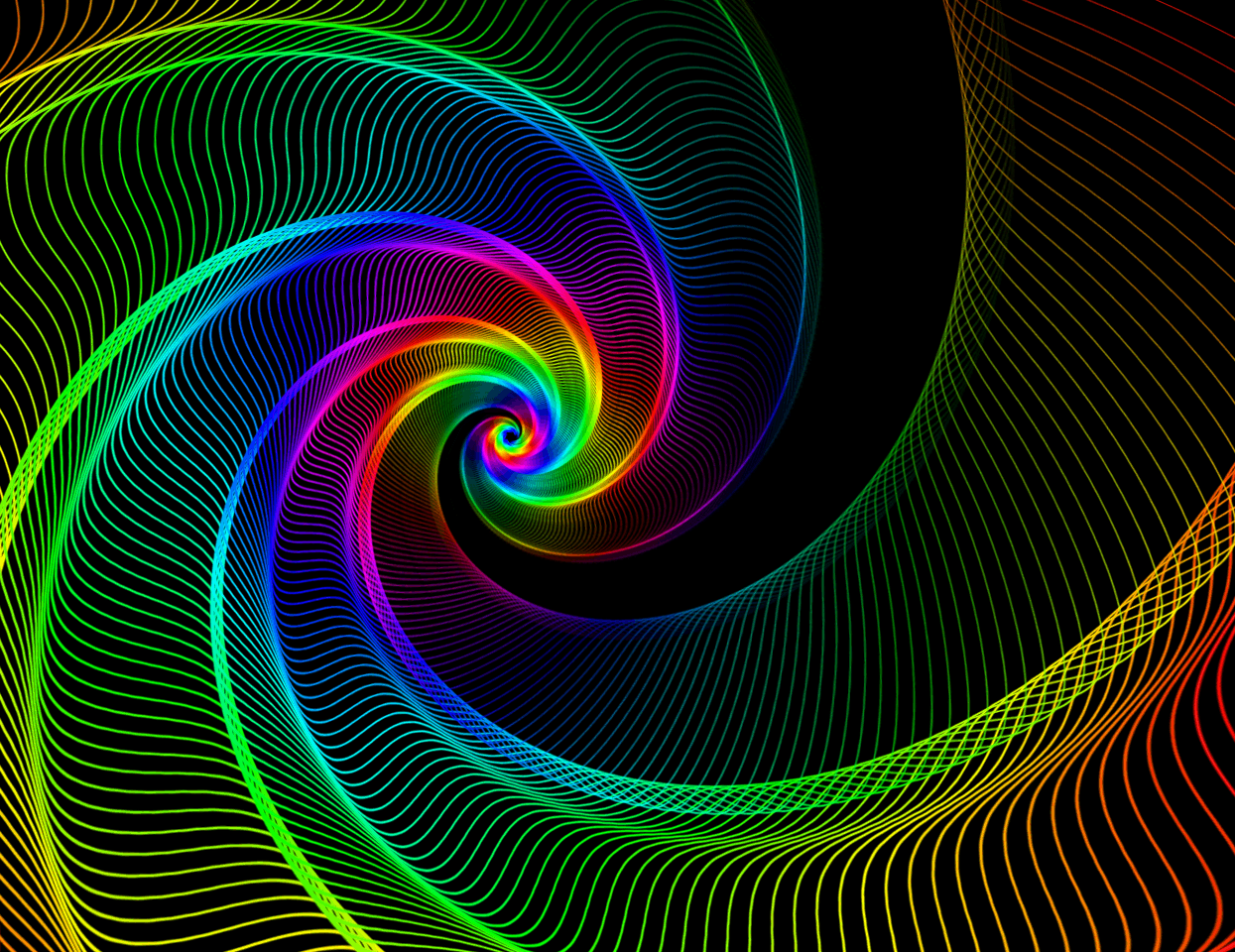 ধন্যবাদ
সবাই ভাল থেকো,
আগামি ক্লাশে আবার
দেখা হবে।
20
বৃহস্পতিবার, 18 জানুয়ারী 2018